Mechanisms to Populations research strand
Building research capacity at the University of Bristol in the interdisciplinary space between fundamental biosciences and population health sciences.

www.bristol.ac.uk/blackwell/health-research/research-strands/mechanisms-to-populations/

ebi-mechanisms-populations@bristol.ac.uk
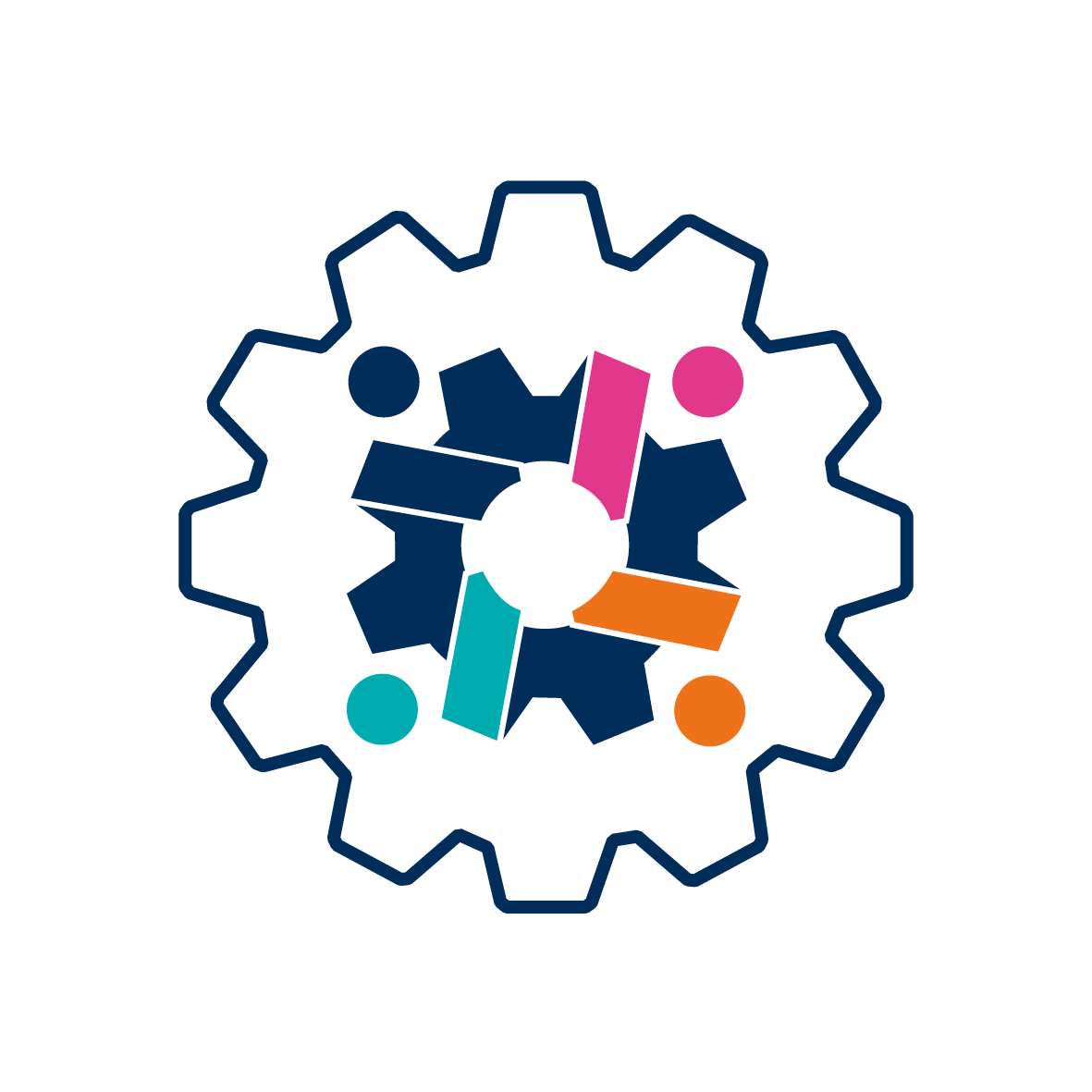